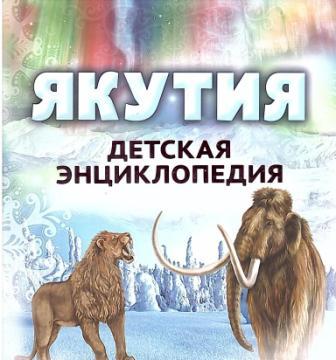 Интеллектуальная игра «Якутия – страна чудес. Государственные символы Якутии»
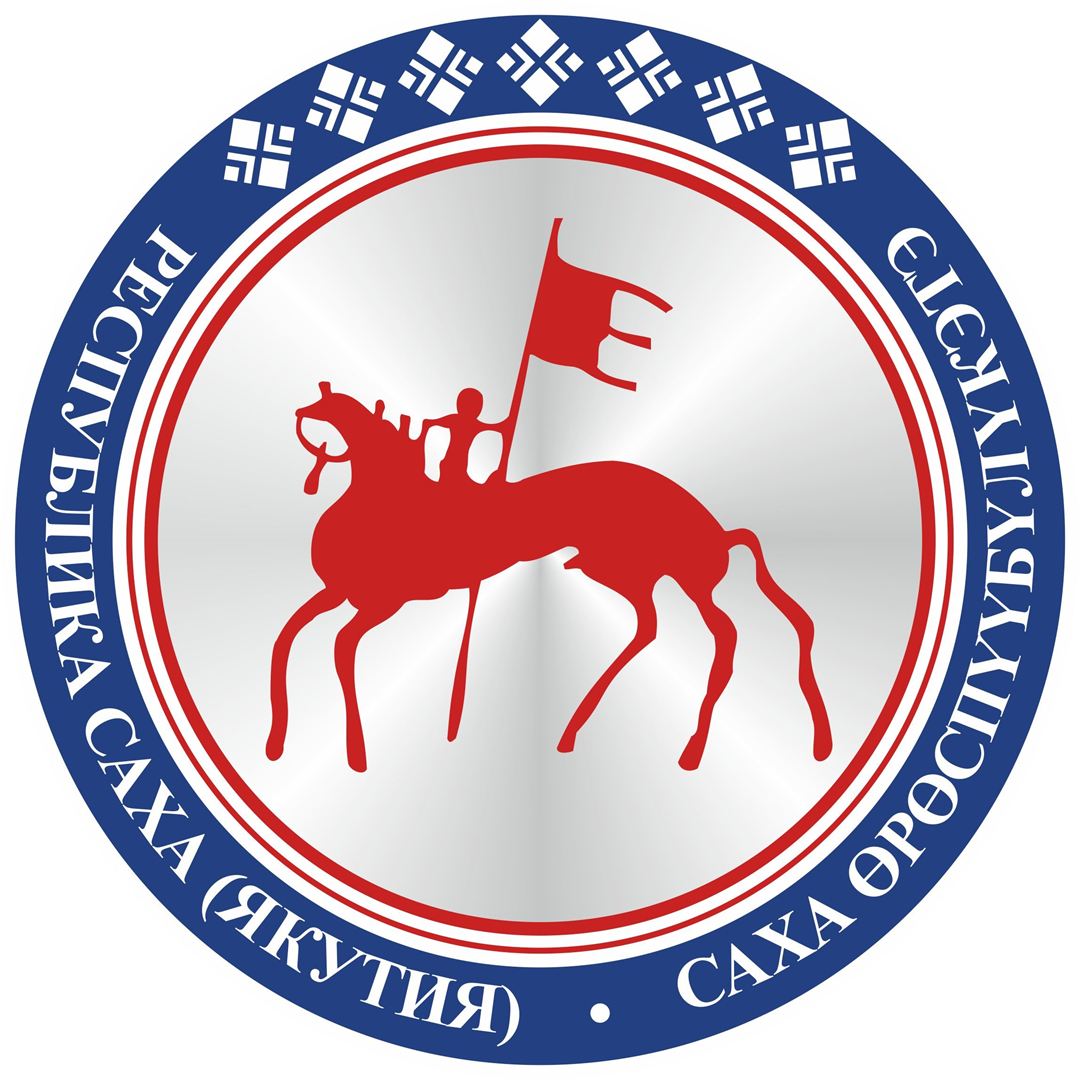 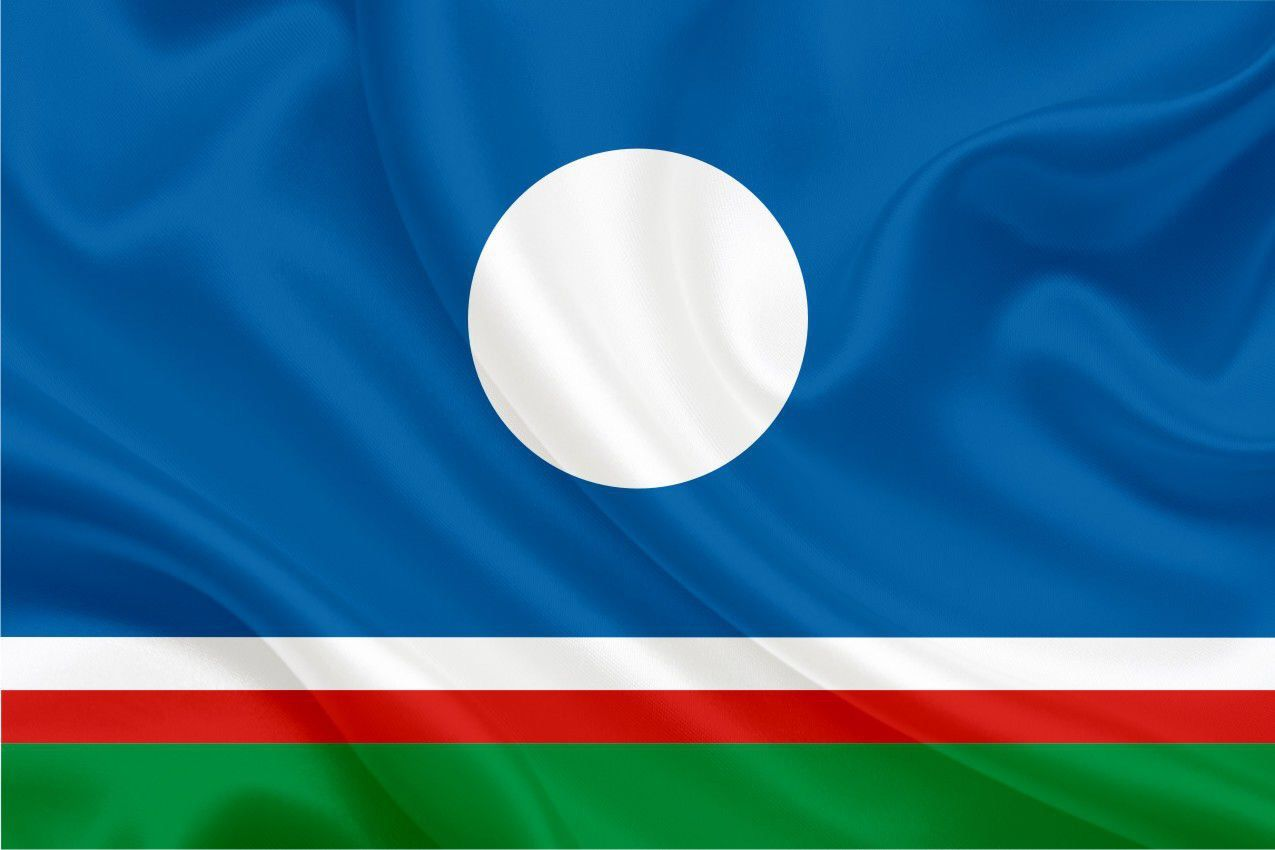 1. Государственные символы
Что изображено в центре герба Республики Саха Якутия?
Древний всадник со знаменем на фоне солнечного диска
Что означают 7 ромбических кристалликов, обрамляющих герб?
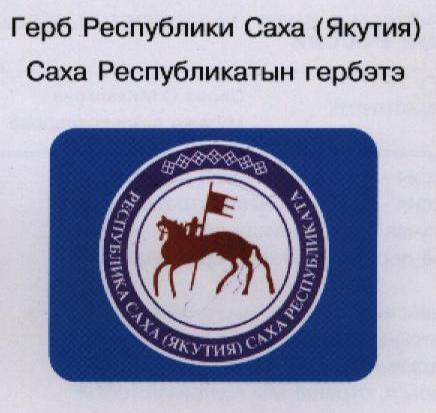 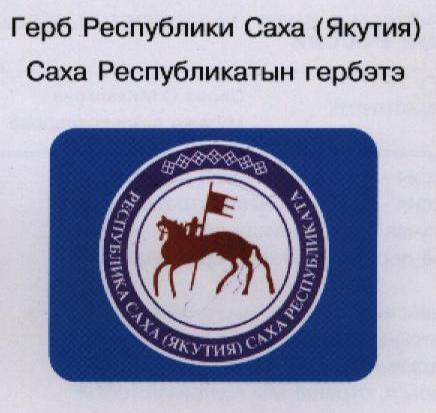 Единство народов, издавна проживающих на территории Якутии: якутов, русских, эвенков, эвенов,чукчей, долганов, юкагиров
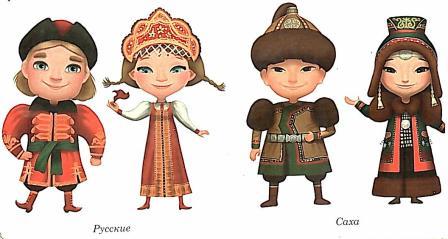 Что означают цвета на государственном           
                      флаге Республики Саха?
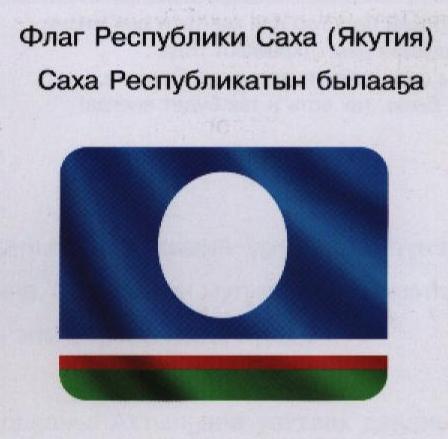 Голубой –символ мирного неба, надежды, свободы,белая полоска – суровую красоту северного края,зеленая – короткое яркое лето, дружбу и братство,красный –символ силы, храбрости, чести
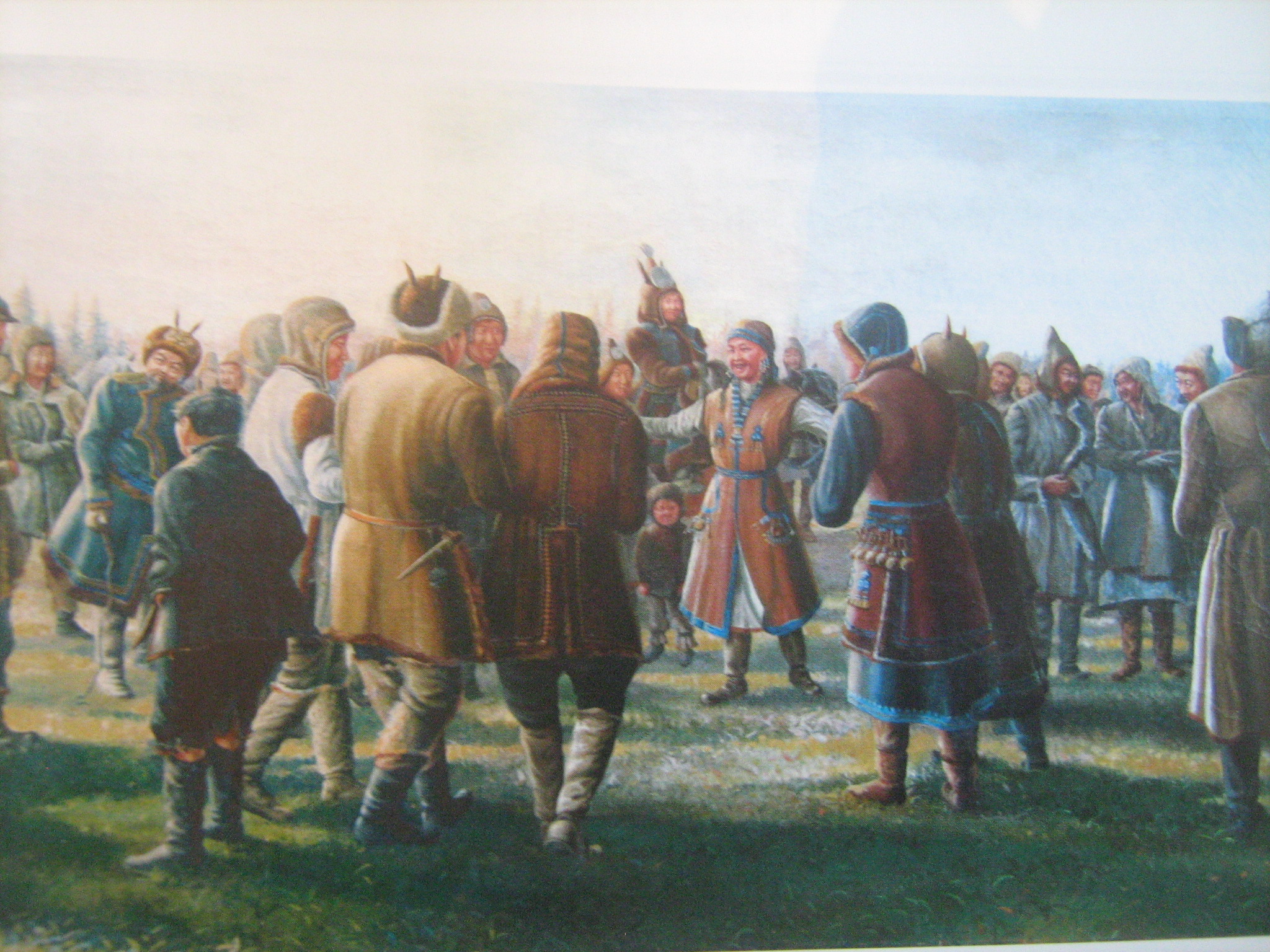 2. Культура
Что означает слово ысыах? Когда его празднуют?
Ысыах – день празднования Нового года в Якутии. Праздник лета в честь божества айыы и возрождения природы. Обязательные элементы ысыаха- состязание олонхосутов, круговой таней осуохай, спортивные состязания.
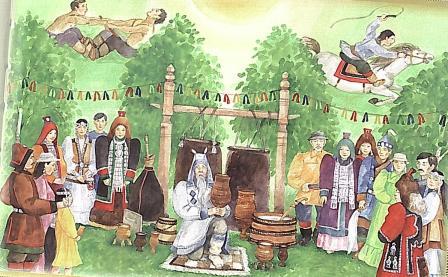 Как называется кубок для кумыса, который считается символом гостеприимства у якутов?
чорон
Назовите самый древний музыкальный инструмент якутского народа?
Культурным и духовным символом  народа саха является 
варганная музыка на традиционном национальном инструменте – хомусе.
Как называется самый крупный эпический жанр якутского народного фольклора?
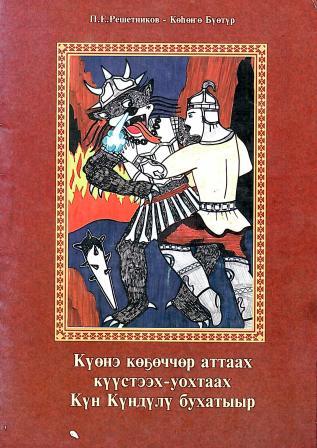 3. Природа
Самая большая река в Якутии?
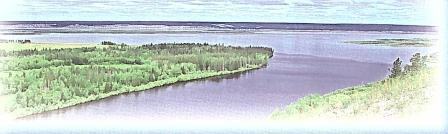 Река Лена. О красоте и величии Лены слагает песни, сказания , легенды.
Этот цветок является украшением якутской природы. Его красота и совершенство восхищали и вдохновляли поэтов и музыкантов.
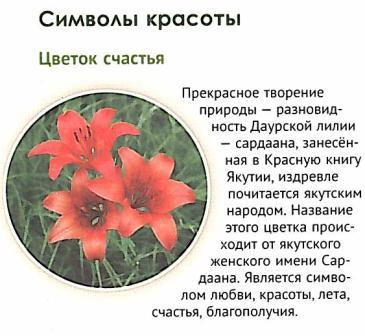 Издавна славится Якутия ценной пушниной и мехами. Назовите основных промысловых пушных зверей в Якутии?
Соболь, ондатра, белый песец, белка, горностай, красная лисица, заяц. Якутская пушнина пользуется высоким спросом  на международных пушных аукционах.
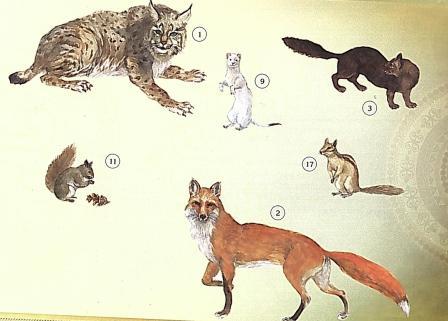 Какая птица является олицетворением красоты, счастья в Якутии?
Стерх – одна из редчайших птиц планеты. Самая почитаемая и любимая птица народов Якутии.
Анаграмма
Переставив буквы, вы узнаете тотемичеких птиц Якутии.
ЕРОЛ, 
РОВОН, 
ВОАС,
БДЬЕЛЕ, 
ГАРААГ
4.История
Фамилия первого Президента 
Республики Саха
Михаил Ефимович Николаев
В 2000 году он был удостоен Международного звания «Человек тысячелетия»
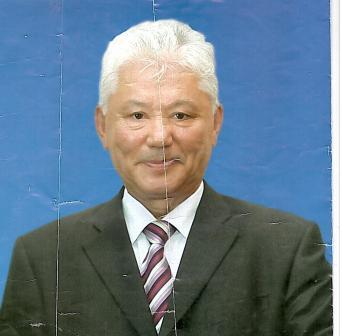 В каком году Якутия вступила в состав  Российского государства?
1632г            1697г 

 1745г          1843г
В каком году Якутия вступила в состав  Российского государства?
1632г            1697г 

 1745г          1843г
Якутский  национальный герой, главный         
      персонаж первых литературных      
       произведений  якутского народа.
Василий Манчаары – человек-легенда, 
          известный олонхосут (мастер словесного искусства, обладающий свободной поэтической импровизацией)
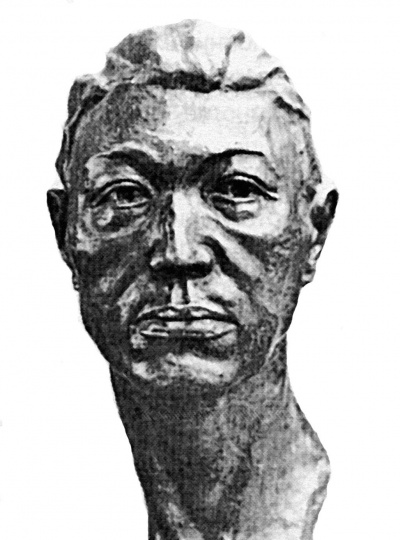 Игра «Кто больше слов составит»

 РЕСПУБЛИКА